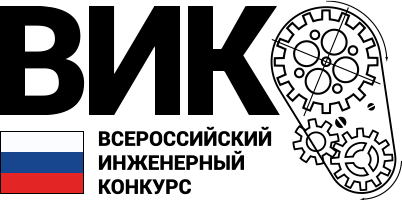 Раздел 1. Информация об участникеФИО  Место учебы / работы
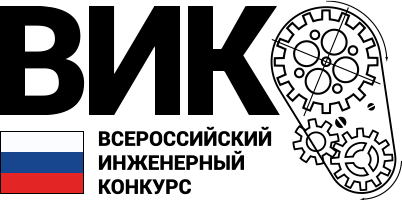 Направления научно-исследовательской работы (сфера интересов)  Наличие публикаций, участие в научных проектах и научных конференциях (указать место проведения)
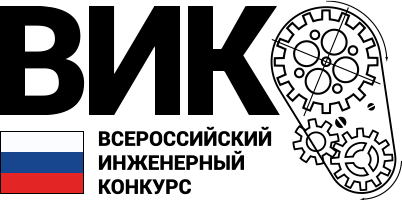 Раздел 2. Информация о конкурсной работеНазвание работы Научный руководитель
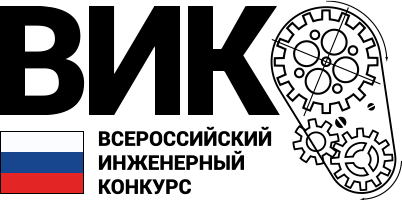 Краткое описание проекта
(цель и задачи)
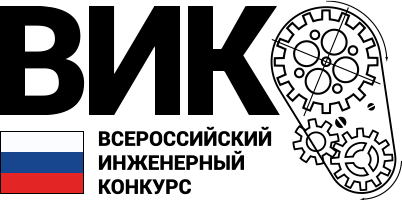 Сроки реализации проектаОбщая сумма планируемых расходов на реализацию проекта, ресурсное обеспечение проекта
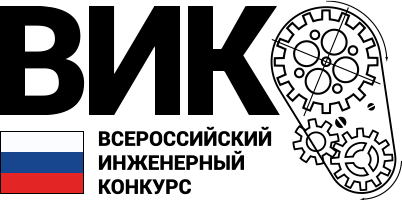 План-график реализации
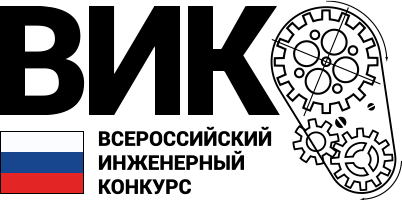 Ожидаемые результаты, их научная новизна, практическая значимость и экономическая эффективность
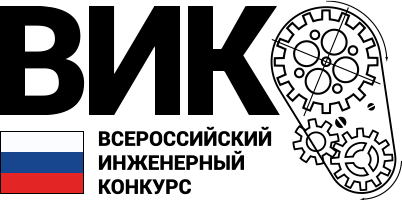 Организации, которые способствуют развитию Вашего исследования  Организации, которые проводят аналогичную работу и достигли похожих результатов в России и за рубежом
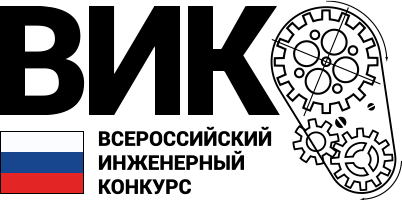 Цель участия в Конкурсе
(получить опыт публичного выступления, нужна публикация, для отчета по гранту, для трудоустройства, другое)
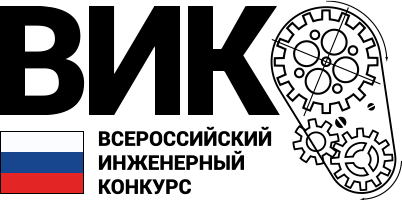 Раздел 3. Контакты участникаКонтактный телефон  Электронный адрес